Hurricane de Luxe:Philips 50IC361 (1971)
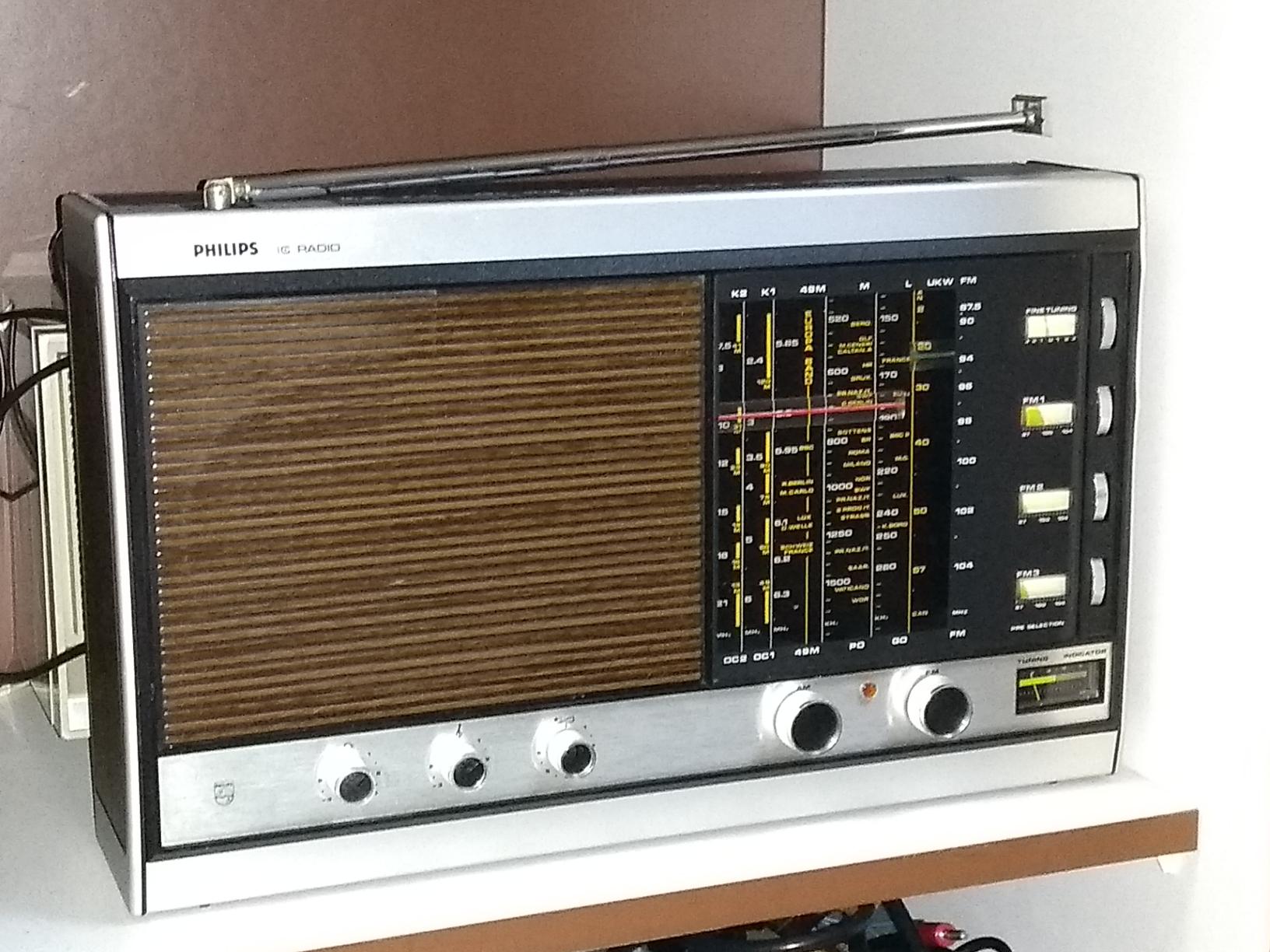 Gerard Tel
LC-Kring 13 okt 202119.30
1
Wat gaan we doen
Philips-producten 1971
Philips-techniek: Miniaturisering
Schakelingen in de Hurricane
Drie Hurricanes
Conclusie en tests
2
1. Philips in 1971
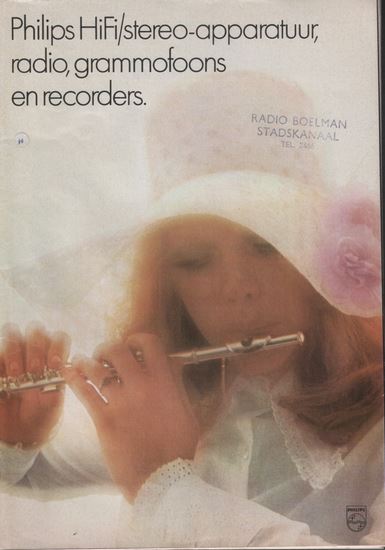 Analoge radio’s, LP’s
Meest AM, veel ook KG
Hifi (DIN45500)
Losse componenten tegenover setjes
3
Einde van tijdperk: Radiomeubel
Radio + Grammofoon + Luidsprekers
Thuis 1970
5 in cat.
Ook losse LS
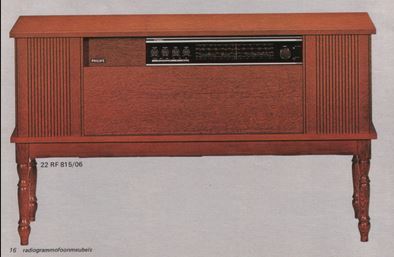 4
Nieuw idee: 3-in-1 set
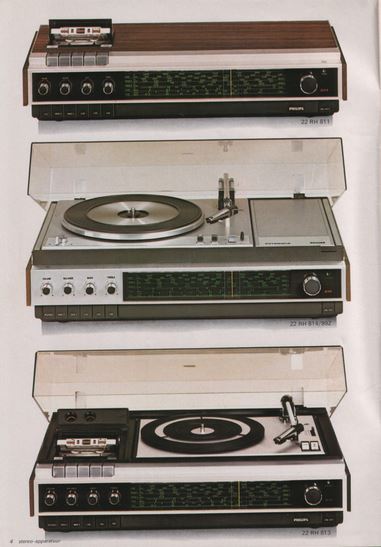 Radio met gram e/o tape
Versterker ingebouwd
P is 15 – 20W (muziekvermogen)

Boxen los kopen of instappers erbij
5
Boxen: klein tot groot
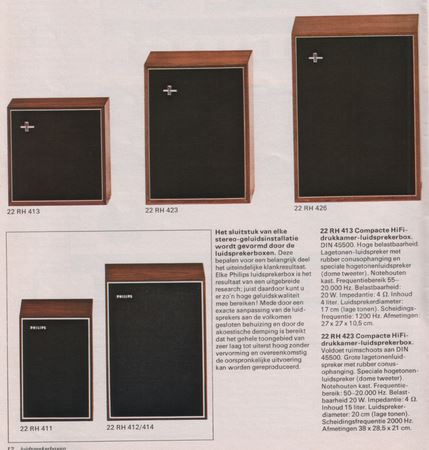 Ook 22RH426!
Heb ik nu

2 tot 4 LS, 4Ω
“Ruim” DIN45500
6
Cassetterecorders: N2405
Stereo tafelmodel
Versterker 2x3,5W
Boxen (van echt tuinslangenleer)

Fl 295
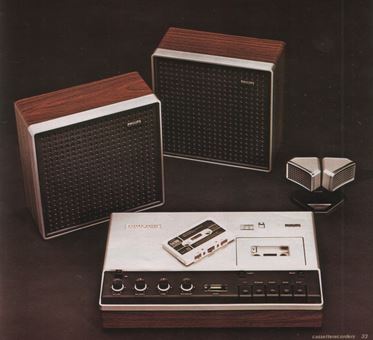 7
Portables in 1971
Meest hebben FM, ook meerdere AM banden
Net en Batt
Houtmotief en chroom (nep)
8
Hurricane op p23
2000mW
FM, L, M, 2xK (+49m)
Nepzilver en -hout
23x37cm, vgl Erres uit 1951
Thuis FM luisteren
Camping: Wereldomroep
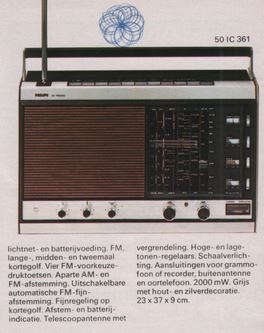 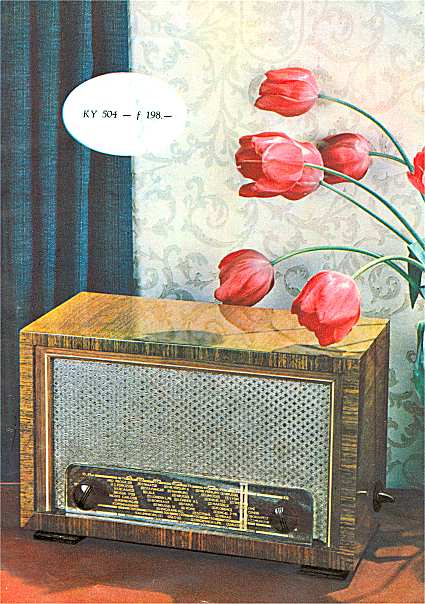 9
Dit nu allemaal 50 jaar oud!
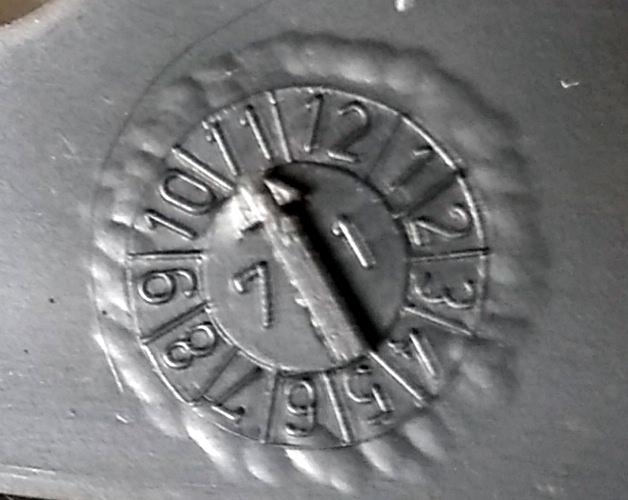 Datum in Hurricane
Nov 1971
10
2. Philips techniek in 1971
Ge transistors werden vervangen door Si

IC

Miniaturisering
11
IC Radio in 1971?
Lezing Philips D2000:  “IC vanaf 1980”
22IC2000 al in 1967
Ook serie 1970-72: 50IC***
“Ontwikkelcentrum” 50  (Was dit Wenen? Eindhoven?)
IC TBA570: AM Osc/Mix, MF verst, AM det, AF voorv.,Geen FM frontend of detector
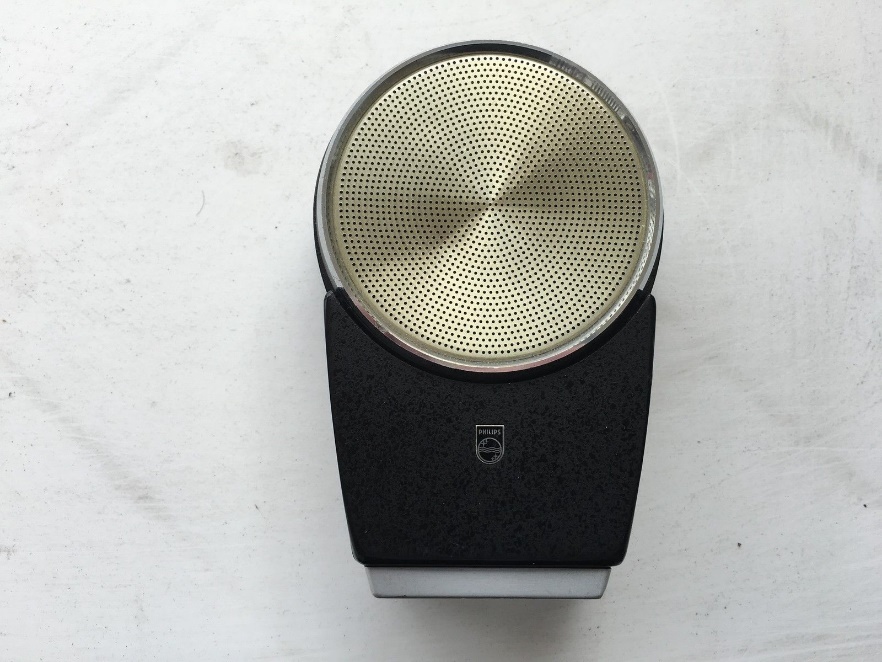 12
Miniaturisering
Tijdschrift van het Nederlands Electronica- en Radiogenootschap, 1963
Kansen voor miniaturisering:
Transistor kleiner dan buis
Minder dissipatie dus kast kan kleiner
Kleinere stroom/spanning dus onderdelen ook
13
Belang van miniaturiseren
Kleinere toestellen mogelijk
Meer ruimte voor antenne, luidspreker, snoervakje, …
Goedkopere productie
Minder materiaal
Kleinere machines en fabriekshallen
Nodig: Standaardisering productie
14
Printformaat ɛ: 1/40’’
Gaatjes 0,8mm
Dicht opeen
Standaard afstand

Hoogte 10mm
Machinaal plaatsen
Dompelsolderen
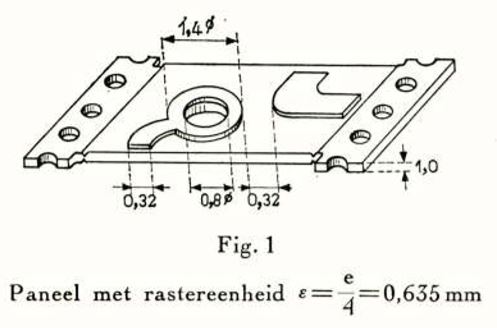 15
Miniatuurspoelen
Spoelbussen 1930: diameter 50mmSpoelbus is kortgesloten wikkeling!
Magnetische KERN maakt kleinere mogelijk:Beperking van het veld dus minder verlies
Voor nog kleinere spoel: Magnetisch circuit nodig

Nu meest: TOKO spoel 10mm breed
16
De 6mm spoelen
Printoppervlak 6x6mm, hoog 10mm
Ferrietstaafjes sluiten magnetisch veld in
Draadjes via miniprintje aan pootjes
Kerntjes met plastic dop regelbaar
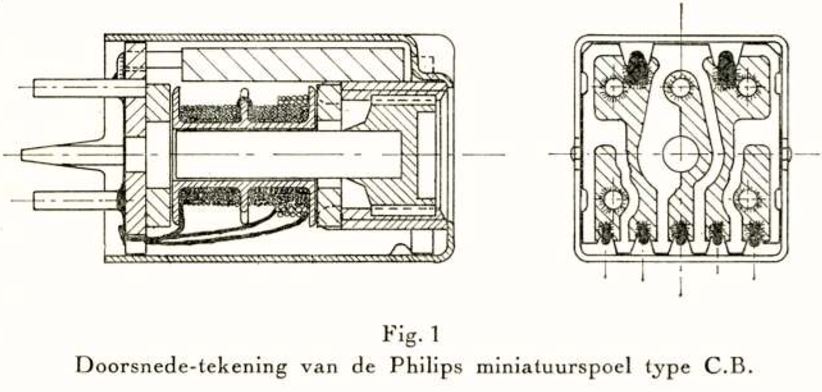 17
Bandschakelaar voor ɛ-grid
Standaard formaat, 4 tot 70 lippen
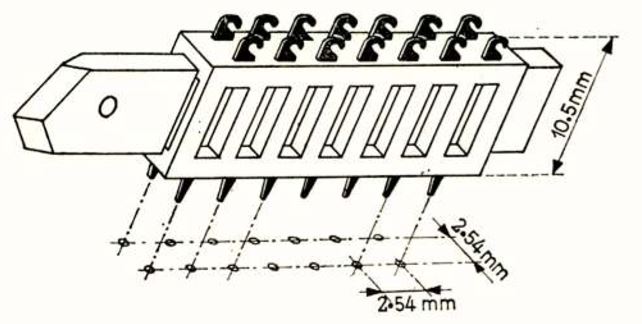 18
Veren en schuif
Verendikte 0,15mm
Schuif 1,4mm dik
Serviceschuiven:zelf krassen
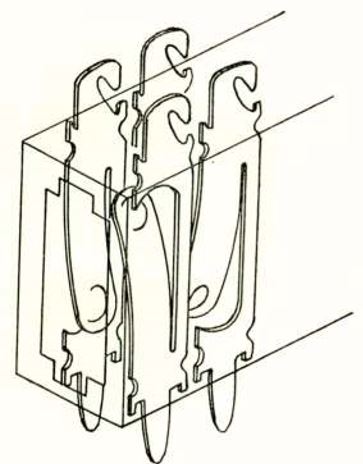 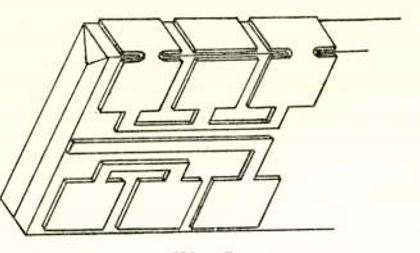 19
Duur materiaal?
Hoogwaardige ferroxcube
Koperbrons voor veren, verguld

Je gebruikt heel weinig!
Spoelen en schakelaars zijn goedkoper dan klassieke grote
20
Nog niet gestandaardiseerd
Trafo
LF trafo: kan ook zonder
Aansluitbussen: chassisdelen
Potmeters

Veel “spaghetti” naar onderdelen buiten print
21
22
3. Hurricane Schakelingen
Afstemmen met regelspanninguit DC/DC converter
Keramisch MF filter voor AM
Idzerda fijnregeling
Eindtrap AC187/8

             UIT/Volume: raar klein knopje!
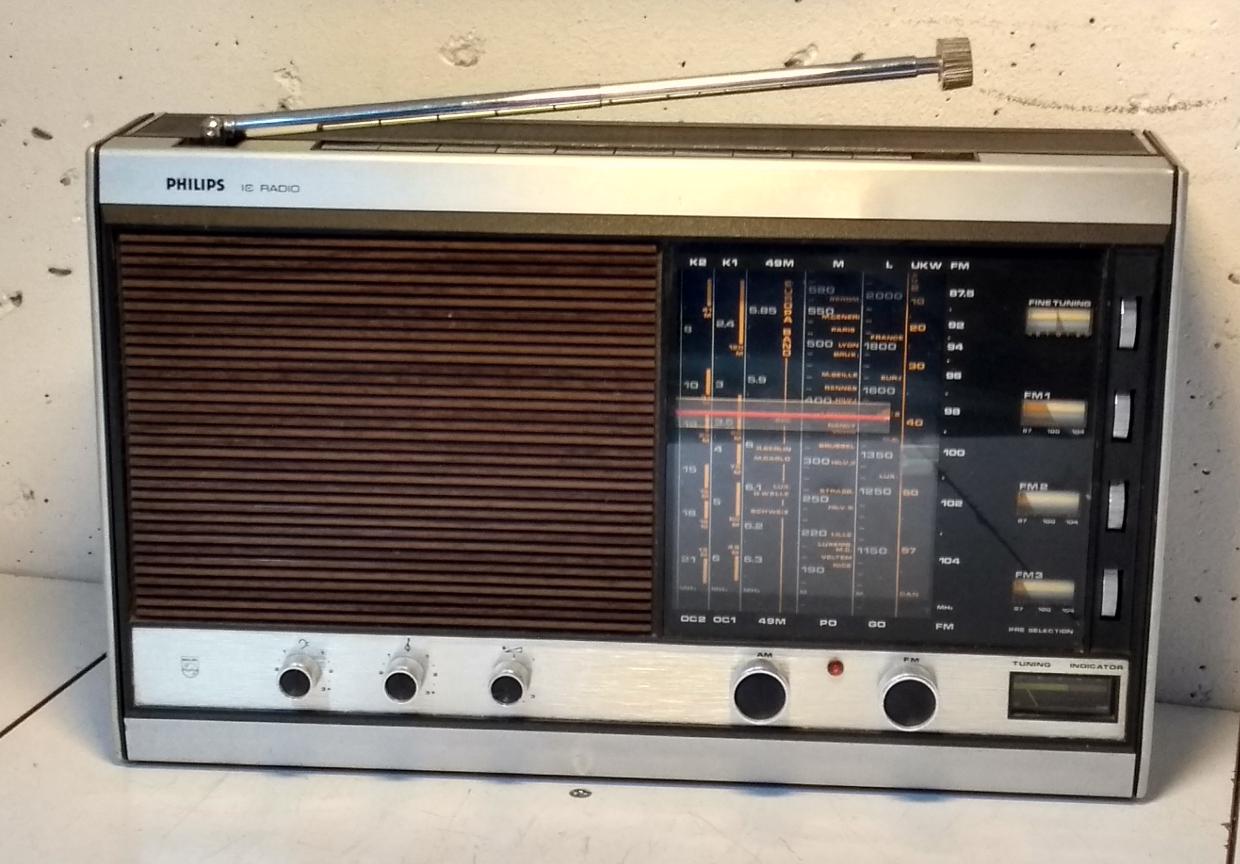 23
Eerst Uitkasten!
Knoppen voorkant eraf trekken
Achterkant 5 schroeven los
Voorkant valt eraf
Luidspreker lossolderen
Uit chassis 5 schroeven losdraaien
Chassis oplichten
Batterijdraden lossolderen
24
Basisidee: Superhet
Voor FM met mf=10,7MHz, voor AM 452kHz
Geen dubbelsuper of preselectie
Vrij veel in de TBA570

Vampiergebruik: 0,3WLaagste van alle!Warmtebeeld Ph D2130, Grun 225, Hurricane
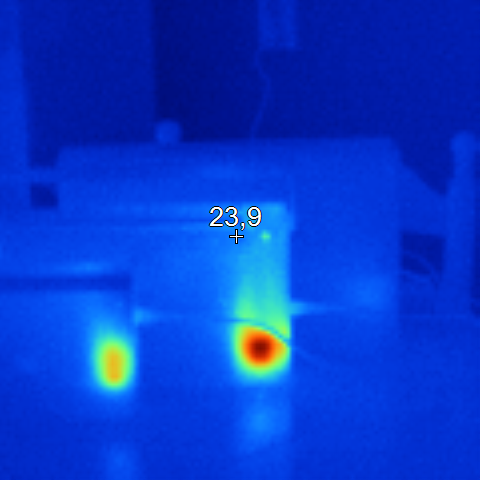 25
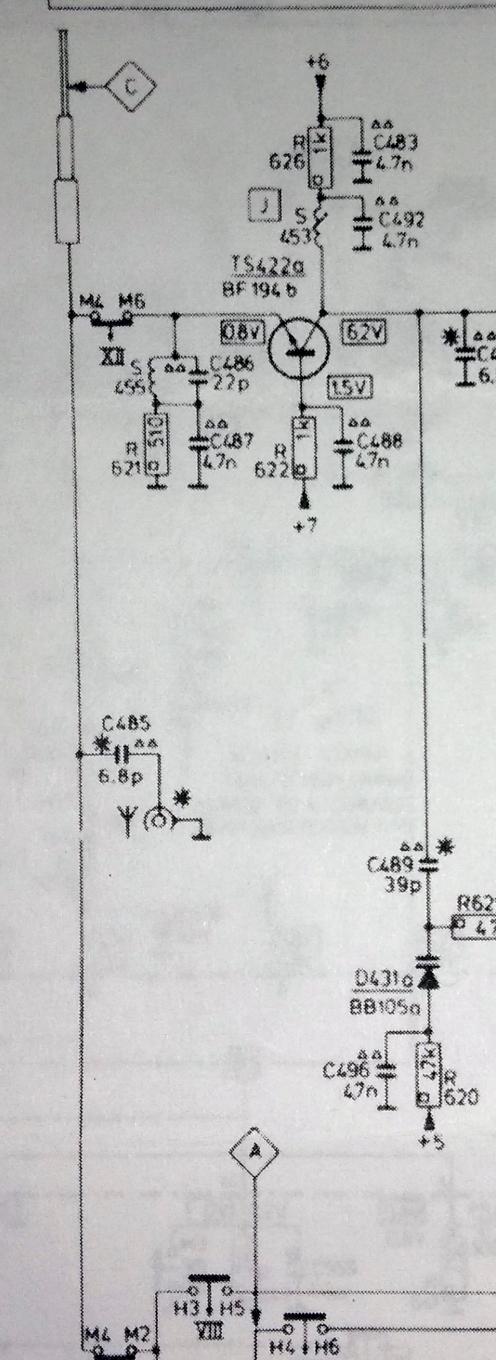 Antennes
Spriet voor FM/K1/K2/49mKnop-achtig topje
Ferriet voor L/M
Geen aansluiting! (Folder: wel)Op schema voor versie /07

Uitdrukdop:
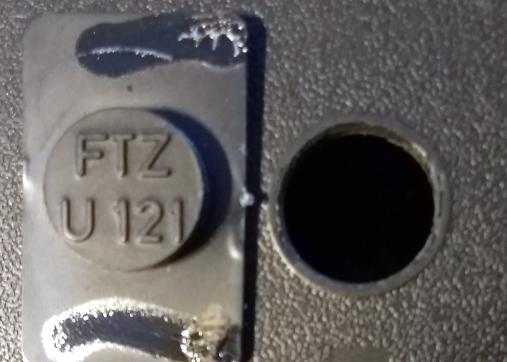 26
Afstemcondensators
AM: draai-C (mica, probleempje )
FM: Regelpotmeters,kan iets verder weg
Varicaps BB105a
D431b is osc
D431a is koppel
1 is schaal, 3x preset
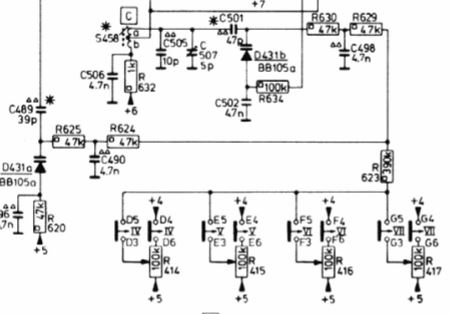 27
Voorkeuze: reuzenpotmeters
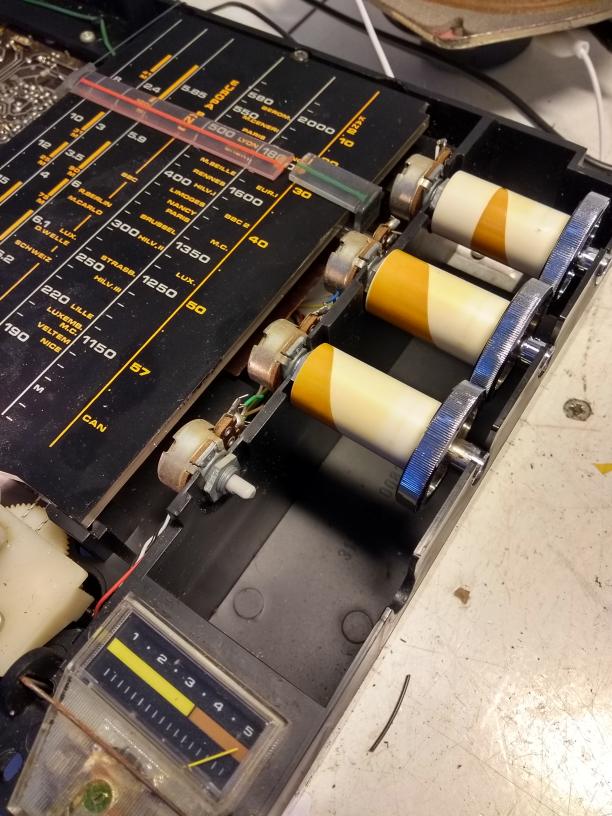 Drie potmeters met grote rol
Een-slags
Gesteund aan rechterkant
Vierde pot is KG fijnregeling
28
Stabiele regelspanning
Hoger dan voedingsspanning (batterij)
DC/DC converter
Apart printje
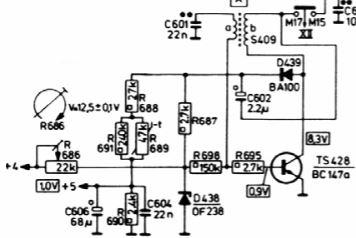 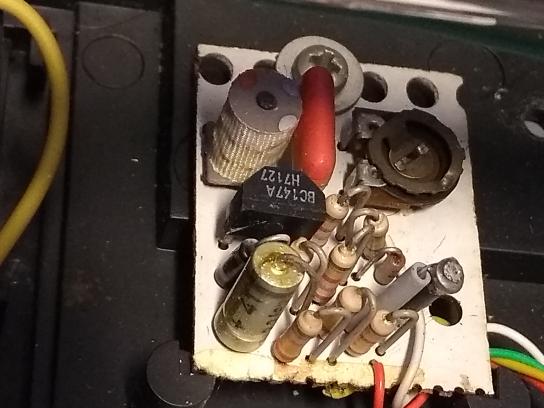 29
Middenfrequent filter AM
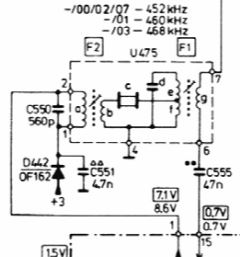 Uitgang mixer pin 1,ingang mf pin 15
Slechts 1 filter
U475, 2x TOKO, resonator
Via pin 7: 10,7MHz

Rood kapje
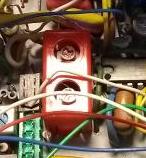 30
Idzerda-fijnregeling
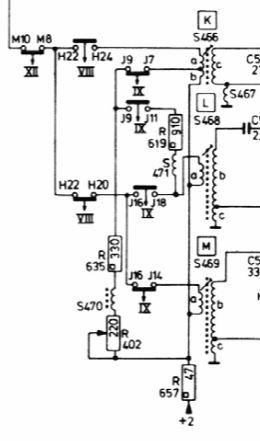 Regel f van LC met R?
S470 via R402
Onderdeel van osc kring
C zit aan rechterkant
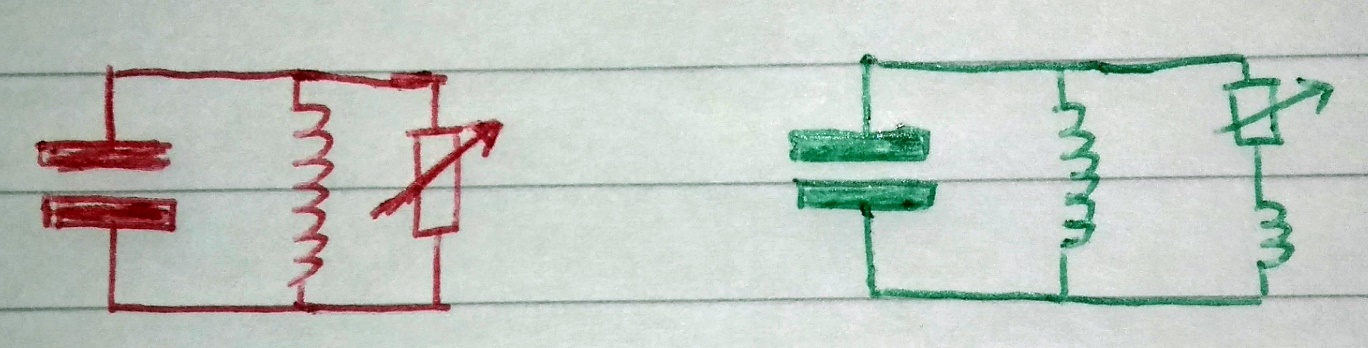 31
Eindtrap: Complementaire transistors
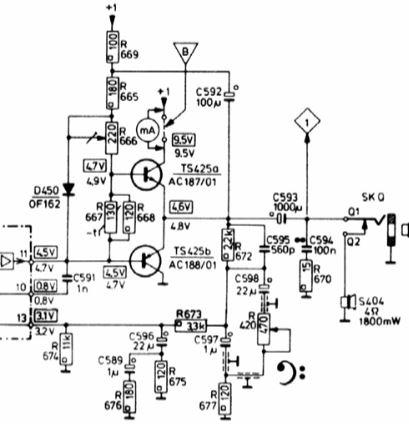 AC187 en 88, Germanium
Totempaal: Pmax = V2 / 8Z(versterker- formule)
Met V = 8V en Z = 4Ω…
32
Zwakke plekken van de Hurricane
Antenne (uiteraard!), lastig dopje
Afstemcondensator AM:Vroege versies hadden brokkelend mica
Printsporen
Kast: lijm laat los
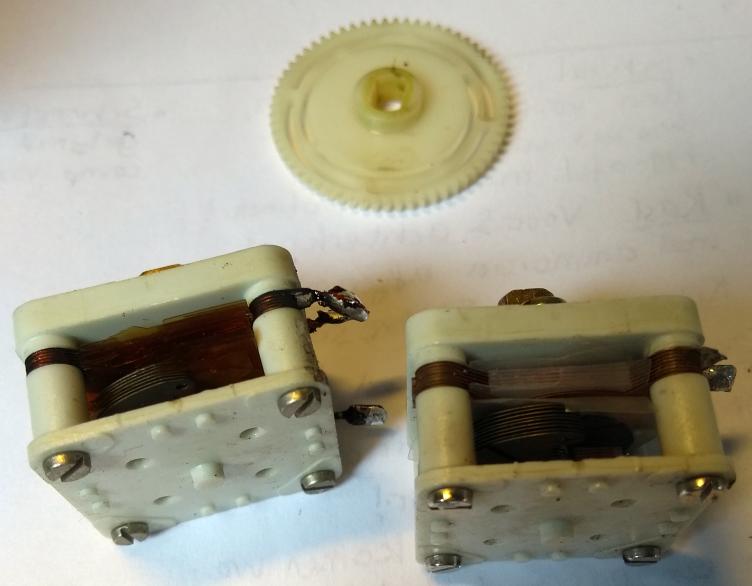 33
4. Drie Hurricanes
Toestel 1, NVHR Beurs, juni 2018,Problemen met Roodkapjefilter, antenne

Toestel 2, Fred, incompleet, aangevuld met slopertje (T3)

Toestel 3, “Slopertje”, gevallen, Fred Deze nu bij Gerard, ont-sloopt
34
Toestel 1: C en U475
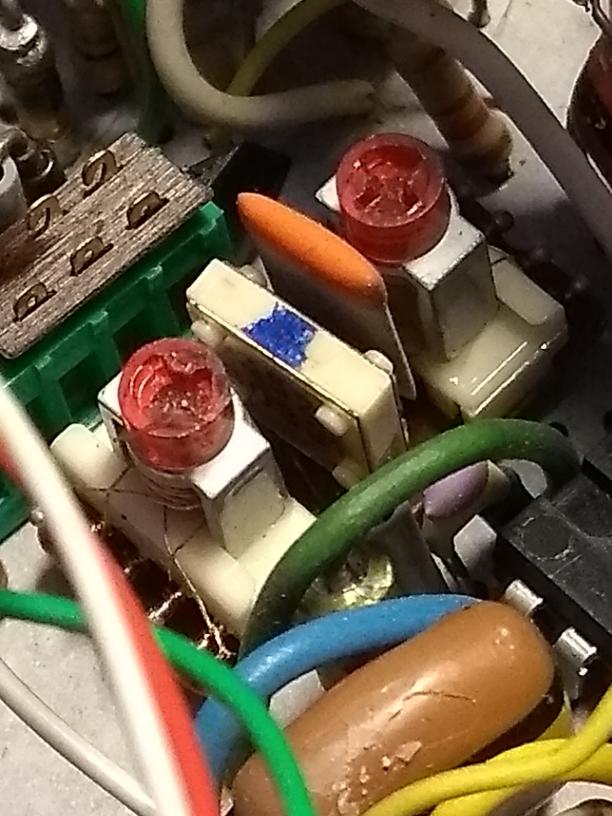 Afstem-C verbrokkeld
Roodkapje overleden
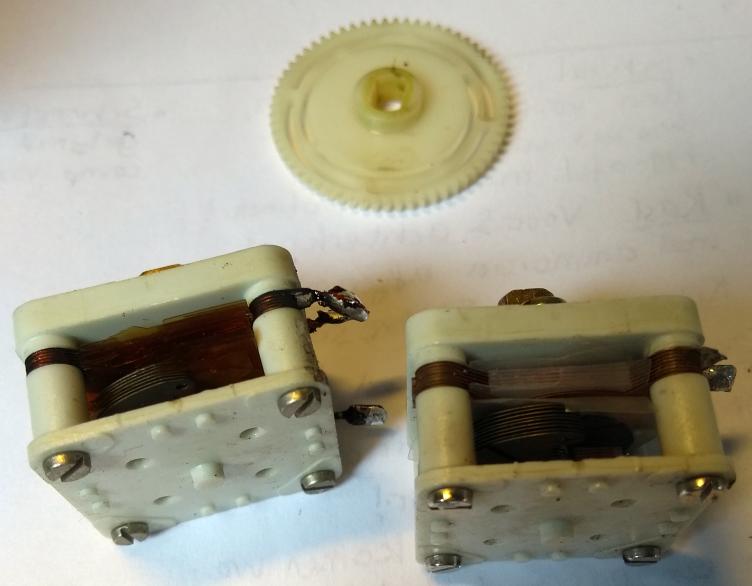 35
Toestel 3: FM bereik en S-meter
Extra onderdeeltjes op printGeen idee waarom dus laten zitten
FM maar tot 93 MHz??
Regelspanning OK
2x 5pF over varicapWAAROM???
S-meter uit Tst 1(en 1 knopje)
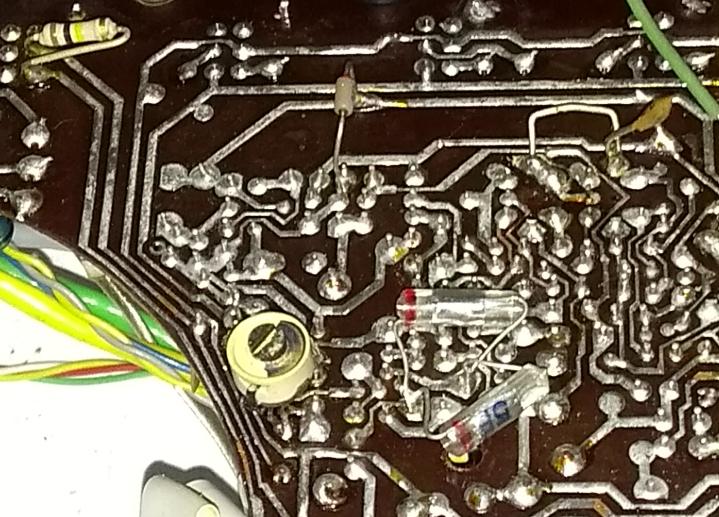 36
5. Uitproberen
Vergelijk met Grundig 225
Vergelijk met Grundig Satellit 2100



LC-Kring 10 november: Vampierstroom
37
Klaarzetten
Hurricane
Onderdelen
Schema’s
Phil D2010
Grundig 225
Satellit
Presentatie
38